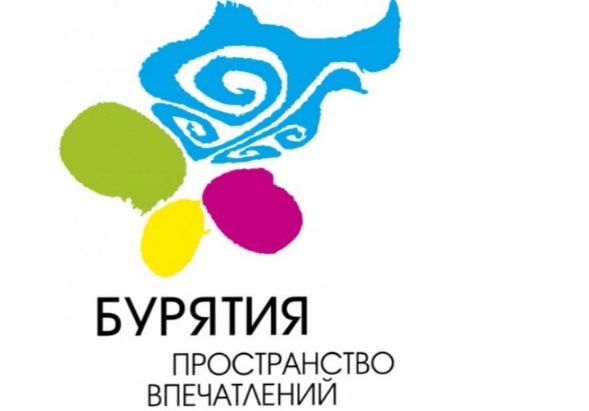 Независимая оценка качества оказания услуг учреждениями культуры Республики Бурятия
Заказчик:
Исполнитель: Научно-технический центр «Перспектива»
Министерство культуры Республики Бурятия
2017
© 2017 Научно-технический центр ПЕРСПЕКТИВА
Методологический раздел
ЦЕЛЬ ИССЛЕДОВАНИЯ: сбор, изучение, обобщение и анализ информации для проведения Общественным советом при Министерстве культуры Республики Бурятия  независимой оценки качества в 2017 году (далее – услуги), в соответствии с требованиями Закона Российской Федерации от 09.10.1992 № 3612-1 «Основы законодательства Российской Федерации о культуре», Закона Российской Федерации от 21.07.2014 № 256-ФЗ «О внесении изменений в отдельные законодательные акты Российской Федерации по вопросам проведения независимой оценки качества оказания услуг организациями в сфере культуры, социального обслуживания, охраны здоровья и образования», Указом Президента Российской Федерации от 07.05.2012 № 597 «О мероприятиях по реализации государственной социальной политики», приказом Минкультуры Российской Федерации от 20 февраля 2015 г. № 277 «Об утверждении требований к содержанию и форме информации о деятельности организаций культуры, размещаемой на официальных сайтах организаций культуры, органов местного самоуправления, органов государственной власти субъектов Российской Федерации, уполномоченного федерального органа исполнительной власти в сети «Интернет», приказом Минкультуры Российской Федерации от 22 ноября 2016 г. №2542 «Об утверждении показателей, характеризующих общие критерии оценки качества оказания услуг организациями культуры», приказом Минкультуры Российской Федерации от «07» марта 2017 г. № 261 "Об утверждении Методических рекомендаций по проведению независимой оценки качества оказания услуг организациями культуры" (далее – Методические рекомендации), приказом Министерства культуры Республики Бурятия от 24 марта 2017 г. №003-112 «О внесений изменений в приказ Министерства культуры Республики Бурятия от 17.05.2016 №003-238 «Об утверждении ведомственного плана мероприятий Министерства культуры Республики Бурятия по проведению независимой оценки качества оказания услуг республиканскими и муниципальными учреждениями культуры на 2015-2017 годы».
© 2017 Научно-технический центр ПЕРСПЕКТИВА
Методологический раздел
ОСНОВНЫЕ ЗАДАЧИ, РЕШАЕМЫЕ ПРИ ОКАЗАНИИ УСЛУГ: оказание услуг по сбору, обобщению и анализу информации для проведения Общественным советом при Министерстве культуры Республики Бурятия независимой оценки качества в 2017 году.

МЕТОДЫ СБОРА ДАННЫХ: 
•	Личный анкетный опрос
•	Интернет-опрос
•	Телефонный опрос
•	Опрос по электронной почте
•	Анализ официальных сайтов. 

ОБЪЕМ ВЫБОРКИ:
50293 респондента.
© 2017 Научно-технический центр ПЕРСПЕКТИВА
Методологический раздел
Структура выборочной совокупности
© 2017 Научно-технический центр ПЕРСПЕКТИВА
Методологический раздел
Структура фактической выборочной совокупности в разрезе учреждений/Муниципальные учреждения культуры
© 2017 Научно-технический центр ПЕРСПЕКТИВА
Методологический раздел
Структура фактической выборочной совокупности в разрезе учреждений/Муниципальные учреждения культуры
© 2017 Научно-технический центр ПЕРСПЕКТИВА
Методологический раздел
Структура фактической выборочной совокупности в разрезе учреждений/Муниципальные учреждения культуры
© 2017 Научно-технический центр ПЕРСПЕКТИВА
Методологический раздел
Структура фактической выборочной совокупности в разрезе учреждений/Муниципальные учреждения культуры
© 2017 Научно-технический центр ПЕРСПЕКТИВА
Методологический раздел
Структура фактической выборочной совокупности в разрезе учреждений/Муниципальные учреждения культуры
© 2017 Научно-технический центр ПЕРСПЕКТИВА
Методологический раздел
Структура фактической выборочной совокупности в разрезе учреждений/Республиканские учреждения культуры
© 2017 Научно-технический центр ПЕРСПЕКТИВА
Методологический раздел
Список оцениваемых показателей:
•	Наличие общей информации об организации культуры на официальном сайте организации культуры в сети «Интернет» в соответствии с приказом Минкультуры России от 20.02.2015 № 277 «Об утверждении требований к содержанию и форме предоставления информации о деятельности организаций культуры, размещаемой на официальных сайтах уполномоченного федерального органа исполнительной власти, органов государственной власти субъектов Российской Федерации, органов местного самоуправления и организаций культуры в сети «Интернет» (зарегистрирован Минюстом России 08.05.2015, регистрационный № 37187)
•	Наличие информации о деятельности организации культуры на официальном сайте организации культуры в сети «Интернет» в соответствии с приказом Минкультуры России от 20.02.2015 № 277 «Об утверждении требований к содержанию и форме предоставления информации о деятельности организаций культуры, размещаемой на официальных сайтах уполномоченного федерального органа исполнительной власти, органов государственной власти субъектов Российской Федерации, органов местного самоуправления и организаций культуры в сети «Интернет» ((зарегистрирован Минюстом России 08.05.2015, регистрационный № 37187)
•	Доступность и актуальность информации о деятельности организации культуры, размещенной на территории организации
•	Комфортность условий пребывания в организации культуры
•	Наличие дополнительных услуг и доступность их получения
© 2016 Научно-технический центр ПЕРСПЕКТИВА
© 2017 Научно-технический центр ПЕРСПЕКТИВА
Методологический раздел
Список оцениваемых показателей:
•	Удобство пользования электронными сервисами, предоставляемыми организацией культуры (в том числе с помощью мобильных устройств)
•	Удобство графика работы организации культуры
•	Доступность услуг для лиц с ограниченными возможностями здоровья
•	Соблюдение режима работы организацией культуры
•	Соблюдение установленных (заявленных) сроков предоставления услуг организацией культуры
•	Доброжелательность и вежливость персонала организации культуры
•	Компетентность персонала организации культуры
•	Общая удовлетворенность качеством оказания услуг организацией культуры
•	Удовлетворенность материально-техническим обеспечением организации культуры
•	Удовлетворенность качеством и полнотой информации о деятельности организации культуры, размещенной на официальном сайте организации культуры в сети «Интернет»
•	Удовлетворенность качеством и содержанием полиграфических материалов организации культуры.
© 2016 Научно-технический центр ПЕРСПЕКТИВА
© 2017 Научно-технический центр ПЕРСПЕКТИВА
Методологический раздел
Список оцениваемых показателей:
•	Открытость и доступность информации об организации культуры (0-30 баллов);
•	Комфортность условий предоставления услуг и доступность их получения (0-50 баллов);
•	Время ожидания предоставления услуги (0-20 баллов);
•	Доброжелательность, вежливость, компетентность работников организации культуры (0-20 баллов);
•	Удовлетворенность качеством оказания услуг (0-40 баллов).
© 2016 Научно-технический центр ПЕРСПЕКТИВА
© 2017 Научно-технический центр ПЕРСПЕКТИВА
Графическое представление результатов независимой оценки в разрезе показателей
Табл.1. Интегральный показатель оценки учреждений культуры на основе анализа официального сайта
© 2017 Научно-технический центр ПЕРСПЕКТИВА
Графическое представление результатов независимой оценки в разрезе показателей
Табл.1. Интегральный показатель оценки учреждений культуры на основе анализа официального сайта
© 2017 Научно-технический центр ПЕРСПЕКТИВА
Графическое представление результатов независимой оценки в разрезе показателей
Табл.1. Интегральный показатель оценки учреждений культуры на основе анализа официального сайта
© 2017 Научно-технический центр ПЕРСПЕКТИВА
Графическое представление результатов независимой оценки в разрезе показателей
Табл.1. Интегральный показатель оценки учреждений культуры на основе анализа официального сайта
© 2017 Научно-технический центр ПЕРСПЕКТИВА
Графическое представление результатов независимой оценки в разрезе показателей
Табл.1. Интегральный показатель оценки учреждений культуры на основе анализа официального сайта
© 2017 Научно-технический центр ПЕРСПЕКТИВА
Графическое представление результатов независимой оценки в разрезе показателей
Табл.2. Баллы учреждений культуры в разрезе опроса посетителей
© 2017 Научно-технический центр ПЕРСПЕКТИВА
Графическое представление результатов независимой оценки в разрезе показателей
Табл.2. Баллы учреждений культуры в разрезе опроса посетителей
© 2017 Научно-технический центр ПЕРСПЕКТИВА
Графическое представление результатов независимой оценки в разрезе показателей
Табл.2. Баллы учреждений культуры в разрезе опроса посетителей
© 2017 Научно-технический центр ПЕРСПЕКТИВА
Графическое представление результатов независимой оценки в разрезе показателей
Табл.2. Баллы учреждений культуры в разрезе опроса посетителей
© 2017 Научно-технический центр ПЕРСПЕКТИВА
Графическое представление результатов независимой оценки в разрезе показателей
Табл.2. Баллы учреждений культуры в разрезе опроса посетителей
© 2017 Научно-технический центр ПЕРСПЕКТИВА
Графическое представление результатов независимой оценки в разрезе показателей
Общий рейтинговый балл в разрезе учреждений культуры
© 2017 Научно-технический центр ПЕРСПЕКТИВА
Графическое представление результатов независимой оценки в разрезе показателей
Общий рейтинговый балл в разрезе учреждений культуры
© 2017 Научно-технический центр ПЕРСПЕКТИВА
Графическое представление результатов независимой оценки в разрезе показателей
Общий рейтинговый балл в разрезе учреждений культуры
© 2017 Научно-технический центр ПЕРСПЕКТИВА
Графическое представление результатов независимой оценки в разрезе показателей
Общий рейтинговый балл в разрезе учреждений культуры
© 2017 Научно-технический центр ПЕРСПЕКТИВА
Графическое представление результатов независимой оценки в разрезе показателей
Общий рейтинговый балл в разрезе учреждений культуры
© 2017 Научно-технический центр ПЕРСПЕКТИВА
Графическое представление результатов независимой оценки в разрезе показателей
Общий рейтинговый балл муниципальных учреждений культуры в разрезе районов
© 2017 Научно-технический центр ПЕРСПЕКТИВА
Графическое представление результатов независимой оценки в разрезе показателей
Общий рейтинговый балл муниципальных учреждений культуры в разрезе районов
© 2017 Научно-технический центр ПЕРСПЕКТИВА
Графическое представление результатов независимой оценки в разрезе показателей
Общий рейтинговый балл муниципальных учреждений культуры в разрезе районов
© 2017 Научно-технический центр ПЕРСПЕКТИВА
Графическое представление результатов независимой оценки в разрезе показателей
Общий рейтинговый балл муниципальных учреждений культуры в разрезе районов
© 2017 Научно-технический центр ПЕРСПЕКТИВА
Графическое представление результатов независимой оценки в разрезе показателей
Общий рейтинговый балл муниципальных учреждений культуры в разрезе районов
© 2017 Научно-технический центр ПЕРСПЕКТИВА
Графическое представление результатов независимой оценки в разрезе показателей
Общий рейтинговый балл муниципальных учреждений культуры в разрезе районов
© 2017 Научно-технический центр ПЕРСПЕКТИВА
Графическое представление результатов независимой оценки в разрезе показателей
Общий рейтинговый балл республиканских учреждений культуры в разрезе районов
© 2017 Научно-технический центр ПЕРСПЕКТИВА
Спасибо за внимание!
© 2017 Научно-технический центр ПЕРСПЕКТИВА